ПЛАТФОРМА «ПРОЕКТНАЯ ДЕЯТЕЛЬНОСТЬ»
Актуальность проекта
В ВУЗах и СПО активно внедряется проектная деятельность. 
Она позволяет:
Применять знания на практике;
Развивать навыки командной работы;
Научиться принимать быстрые решения;
Больше понимать процессы в реальном мире. 

Однако есть и некоторые особенности:
Трудоемкость;
Большое количество времени и усилий.
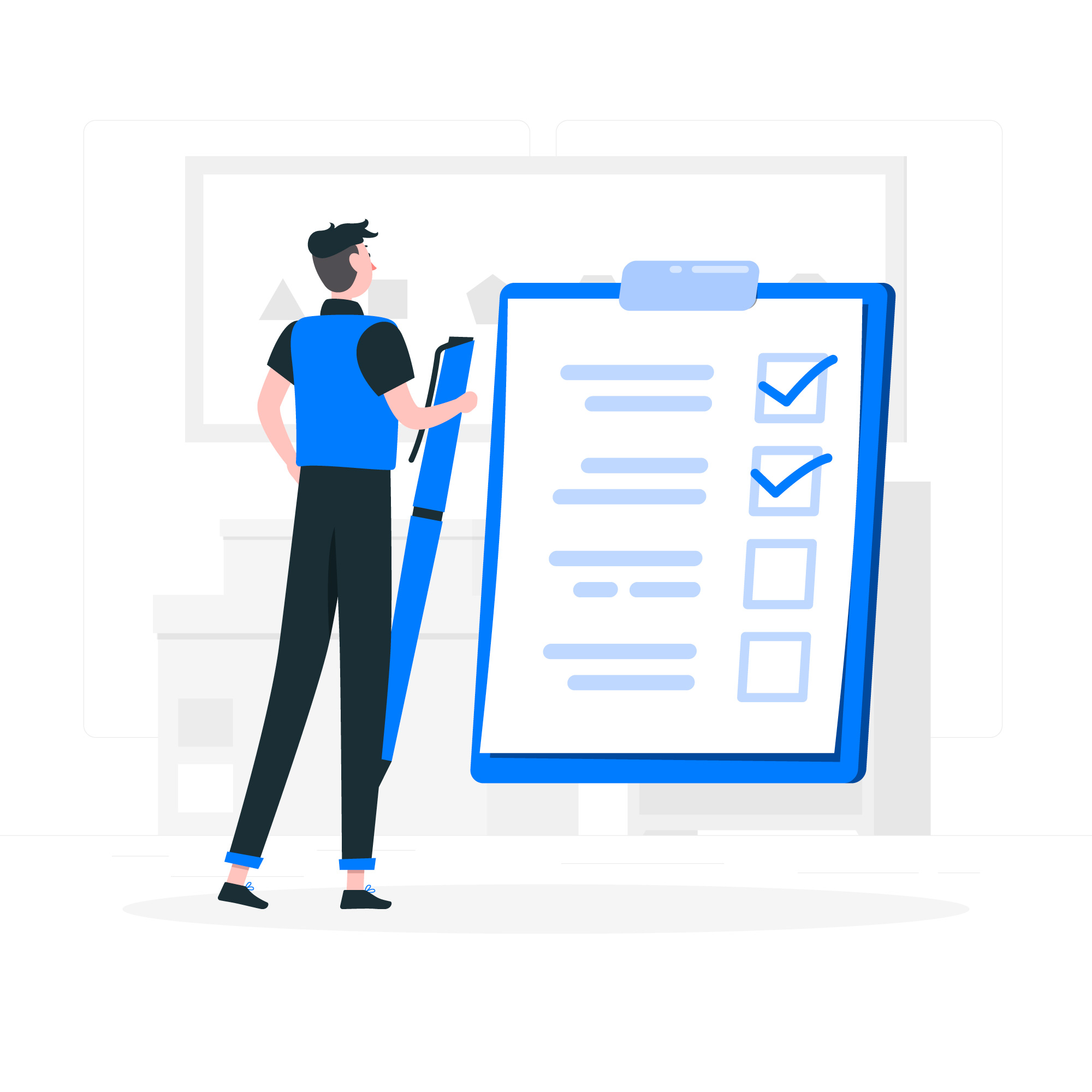 Актуальность проекта
Результаты исследования Шкуновой А.А. и Плешанова К.А в статье «Организация проектной деятельности студентов в вузе: результаты научного исследования и перспективы развития». подтверждают важность учебной проектной деятельности.
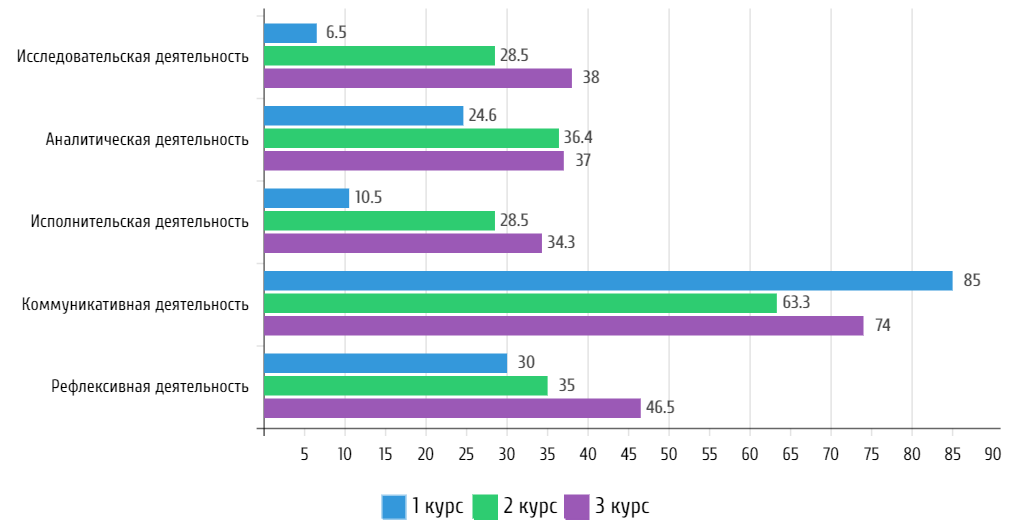 На первом курсе студенты показывают, что они могут говорить, общаться, предполагать, но не способны действовать без знаний и опыта. 
На втором и третьем курсах интерес к проектной деятельности повышается.
Проблемы
Преподаватели
Не могут научить студентов практическим знаниям

Студенты
Тяжело заранее прорекламировать себя работодателю
Сложно найти участников в команду для реализации своего проекта

Предприниматели
1. Непонятно как привлечь студентов к себе на работу
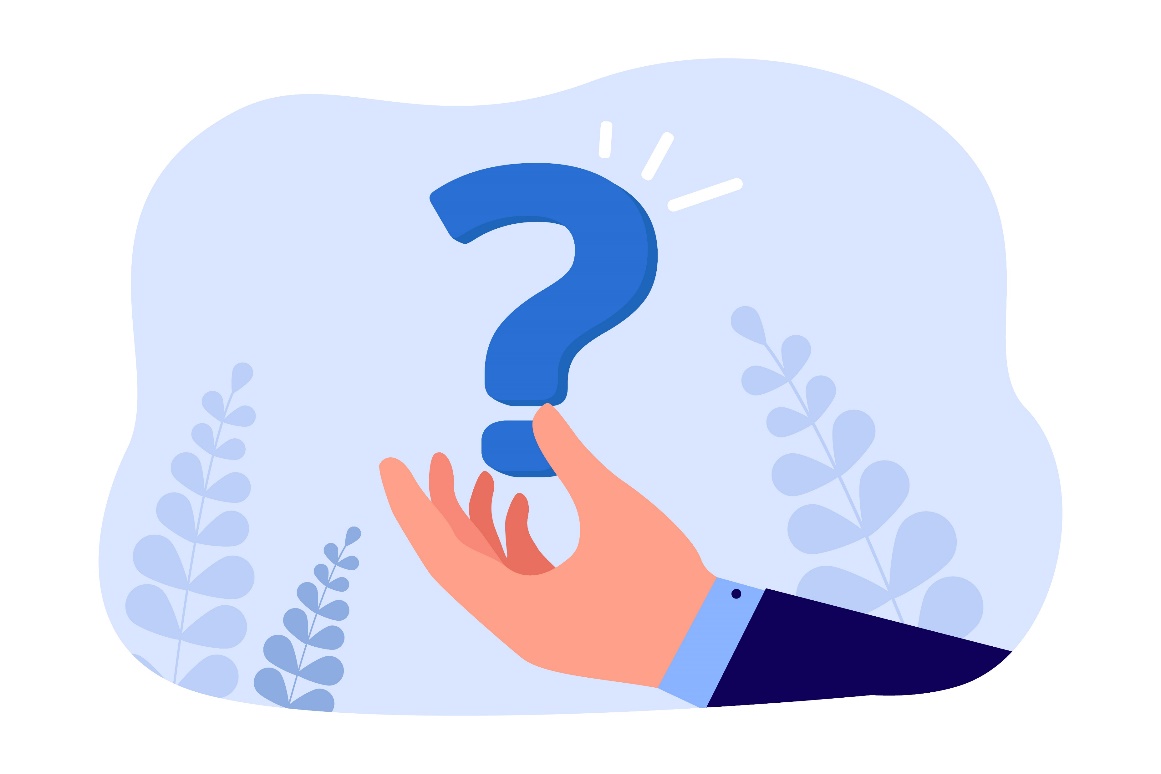 Как предприниматели привлекают студентов?
По данным ancor.ru
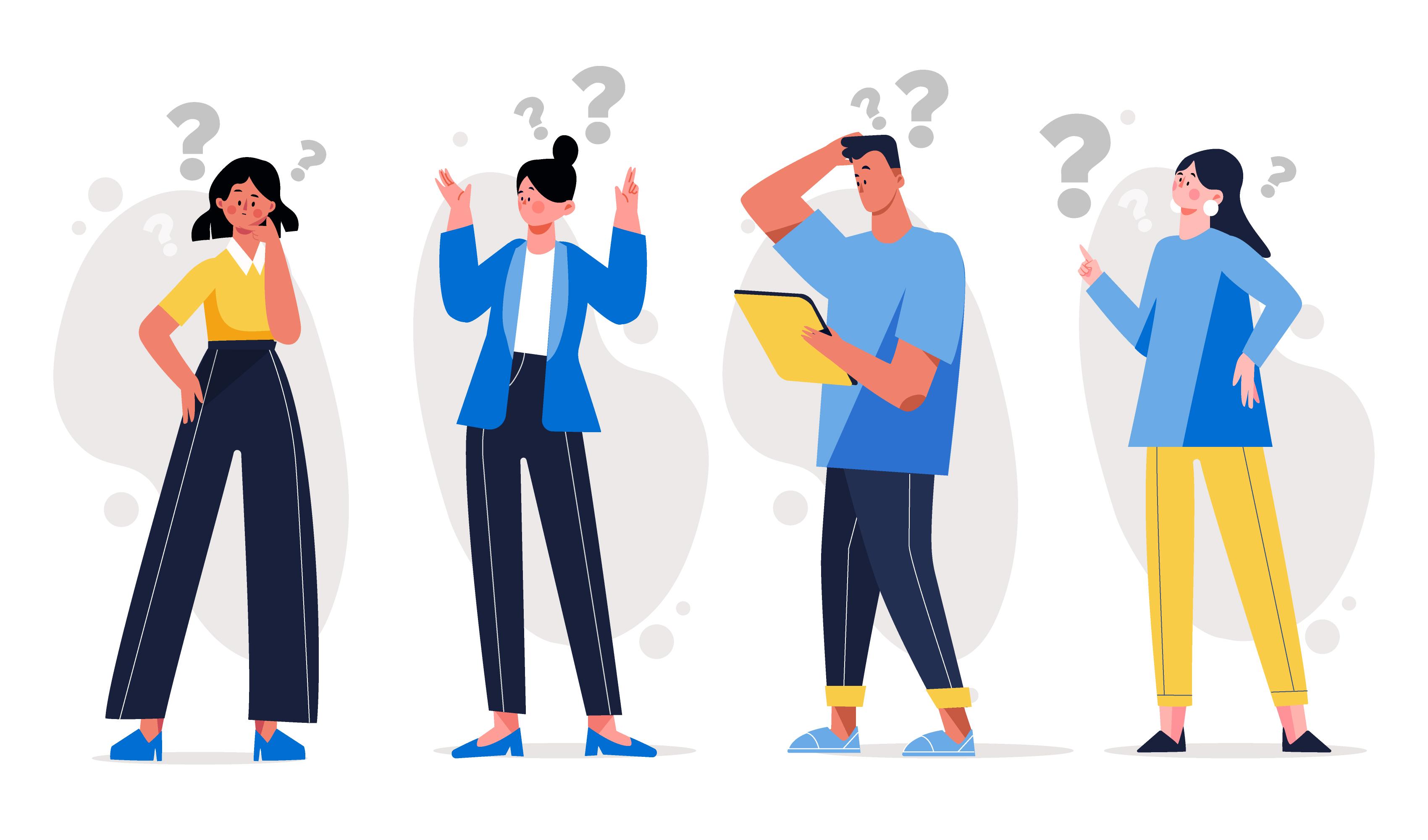 Решение
Платформа-сайт, на котором 
Предприниматели могут найти студентов для отдельных своих проектов
Студенты могут найти эти проекты и заявить о себе
Преподаватели обеспечат студентов практическими навыками

Уникальность платформы:
Основная рабочая сила – студенты
Универсальная платформа для всех учебных заведений
Целевая аудитория
Предприниматели
- руководитель компании, представитель бизнеса, человек с желанием реализовать свой проект


Зачем им пользоваться платформой?
Подбор студенческих команд для реальных проектов своей компании
Привлечение студентов на работу
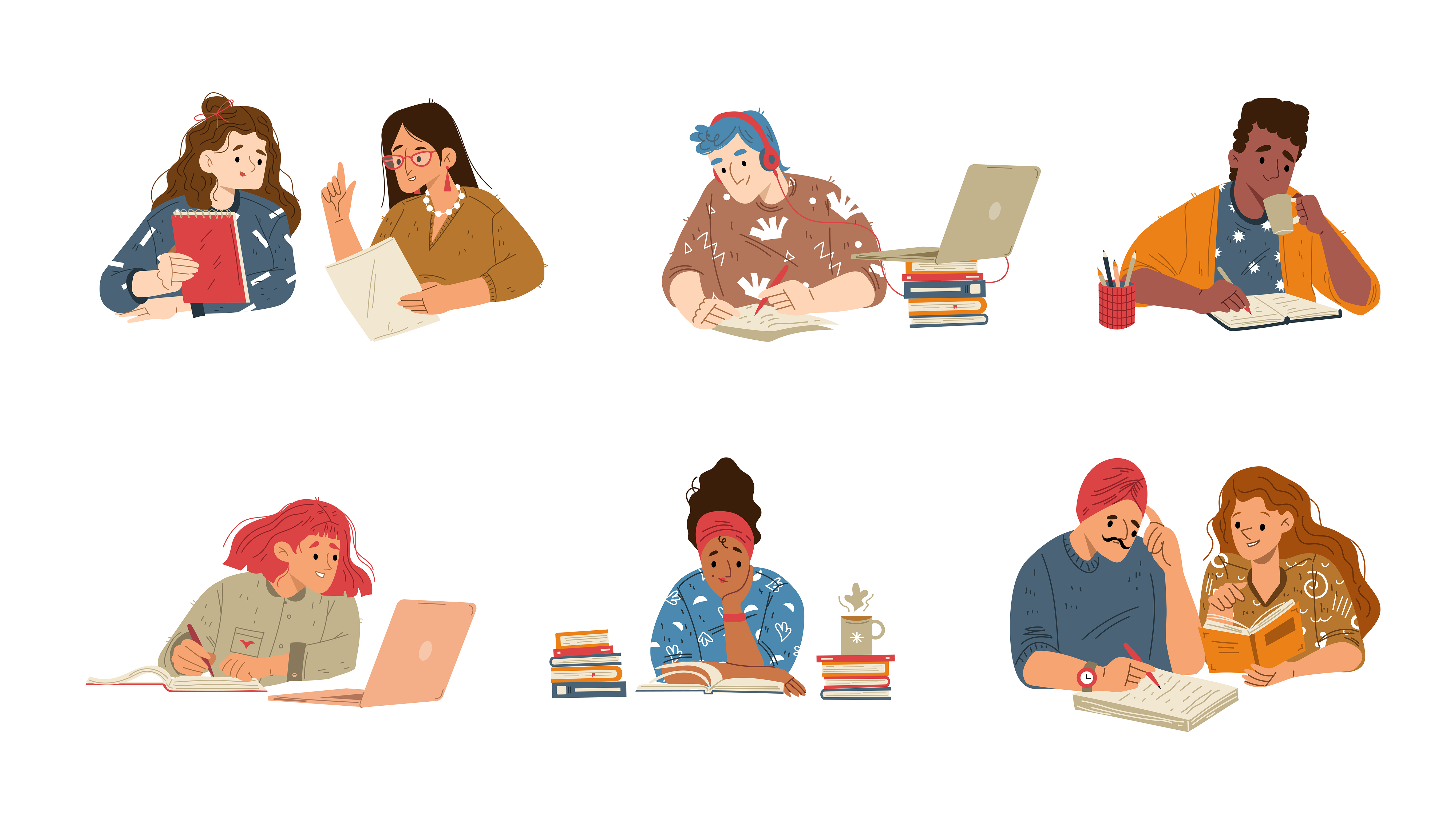 Целевая аудитория
Студенты 
- студенты ВУЗов, СПО


Зачем им пользоваться платформой?
Работа над реальным проектом
Возможность показать свои навыки и ответственность в работе работодателю
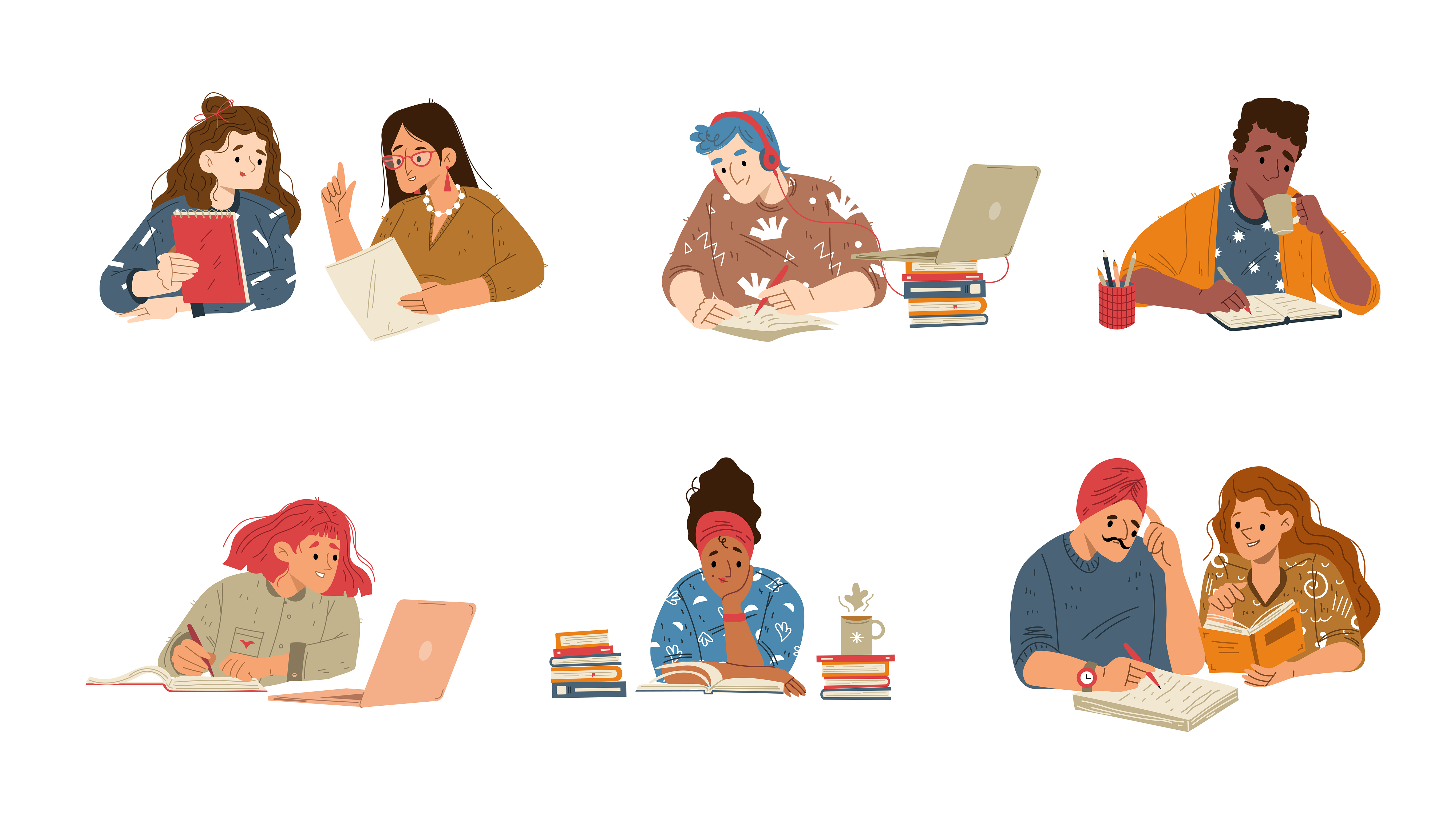 Целевая аудитория
Преподаватели
- преподаватели ВУЗов, СПО


Зачем им пользоваться платформой?
Просмотр современного рынка проектов
Экономия времени
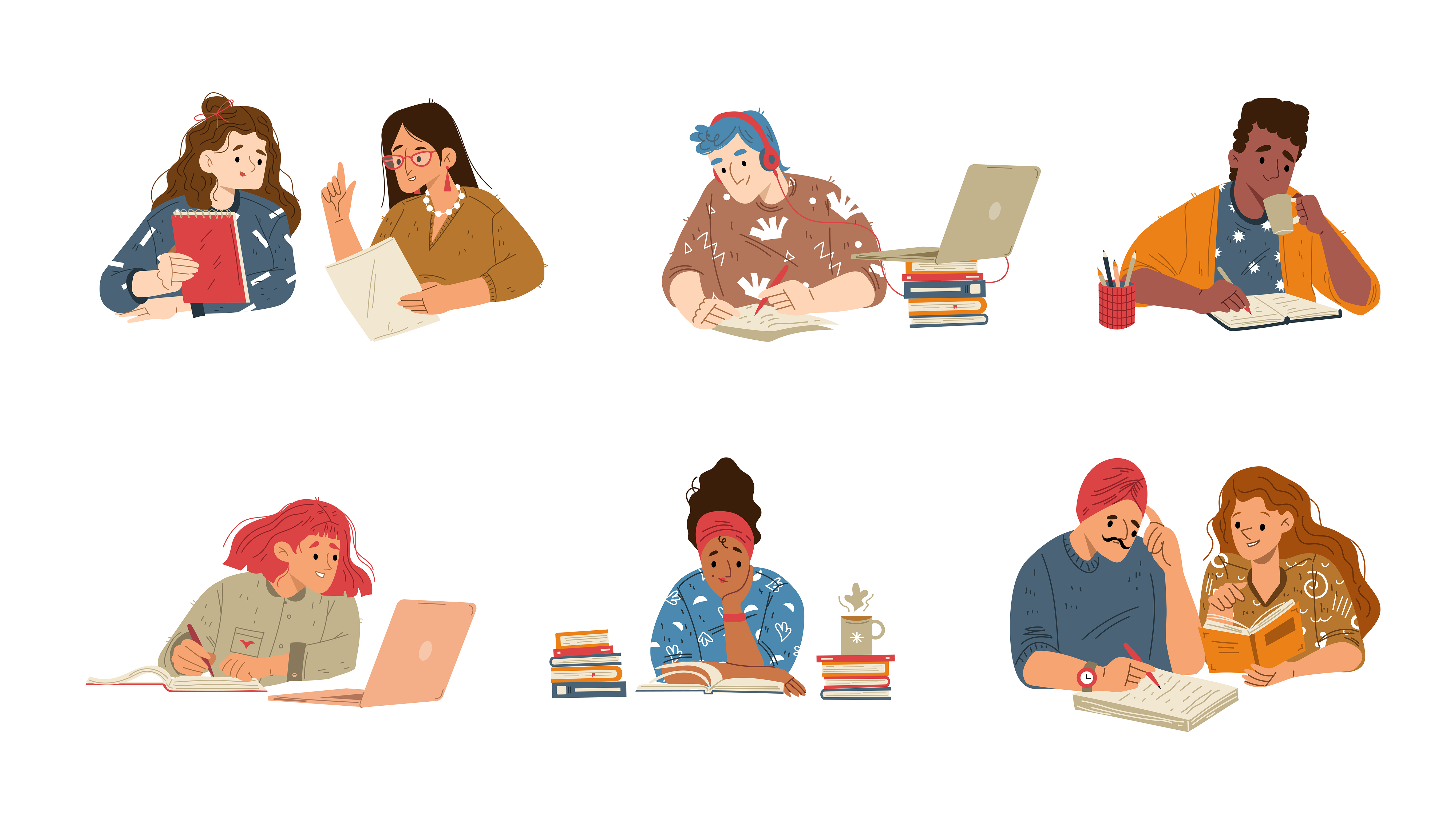 Целевая аудитория
Руководство ВУЗа
- проректор по образовательной деятельности и воспитательной работе


Зачем им пользоваться платформой?
Мониторинг и анализ работы студентов
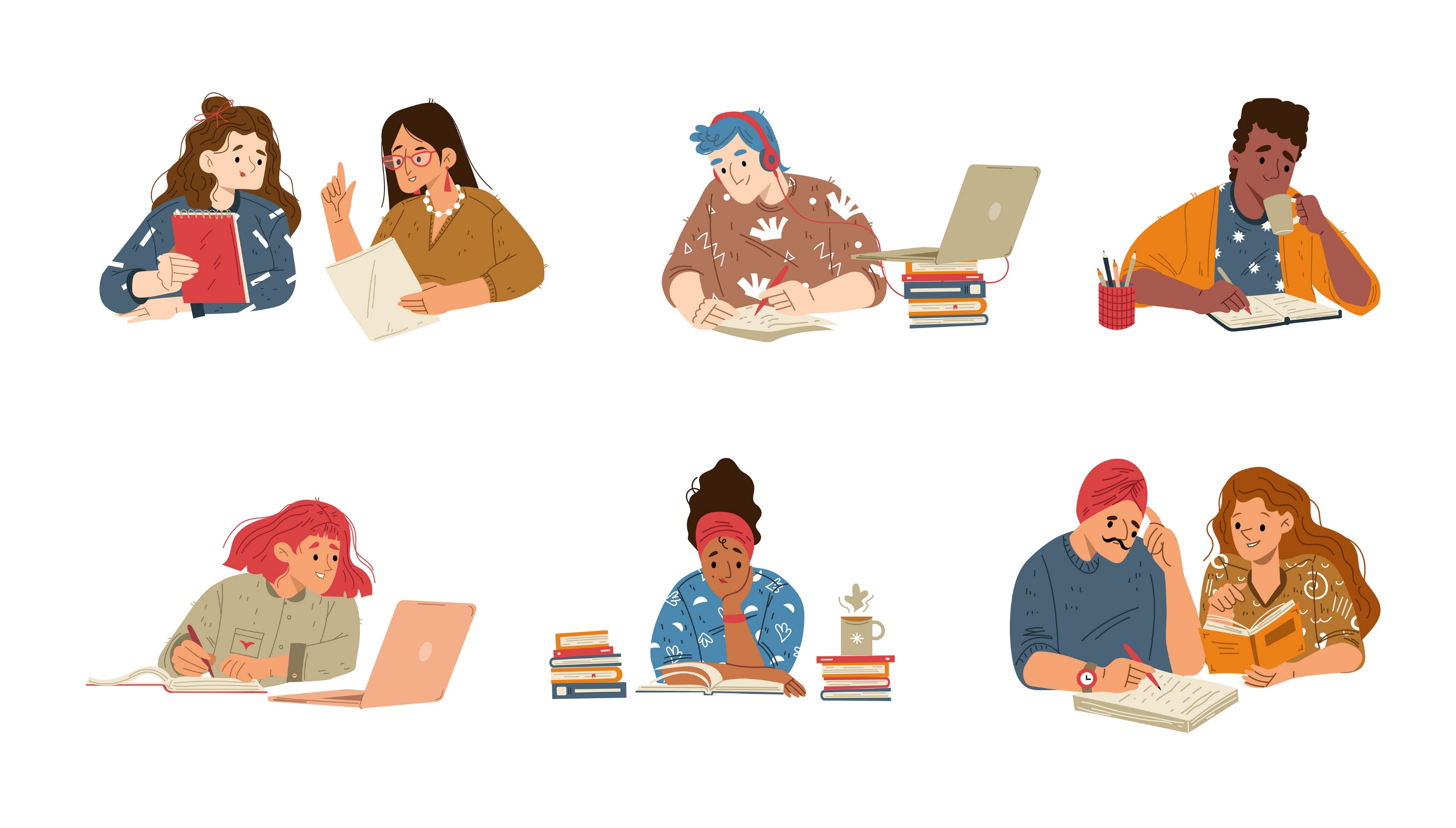 Узнаваемость, качество обучения:
Другие пользователи
- абитуриенты и их родители, учителя, а также все желающие

Зачем им пользоваться платформой?
Возможность увидеть нацеленность обучения на практический опыт работы в реальных проектах
Повышение узнаваемости учебного заведения 
Повышение привлекательности учебного заведения 

(Просмотр портфеля и без регистрации)
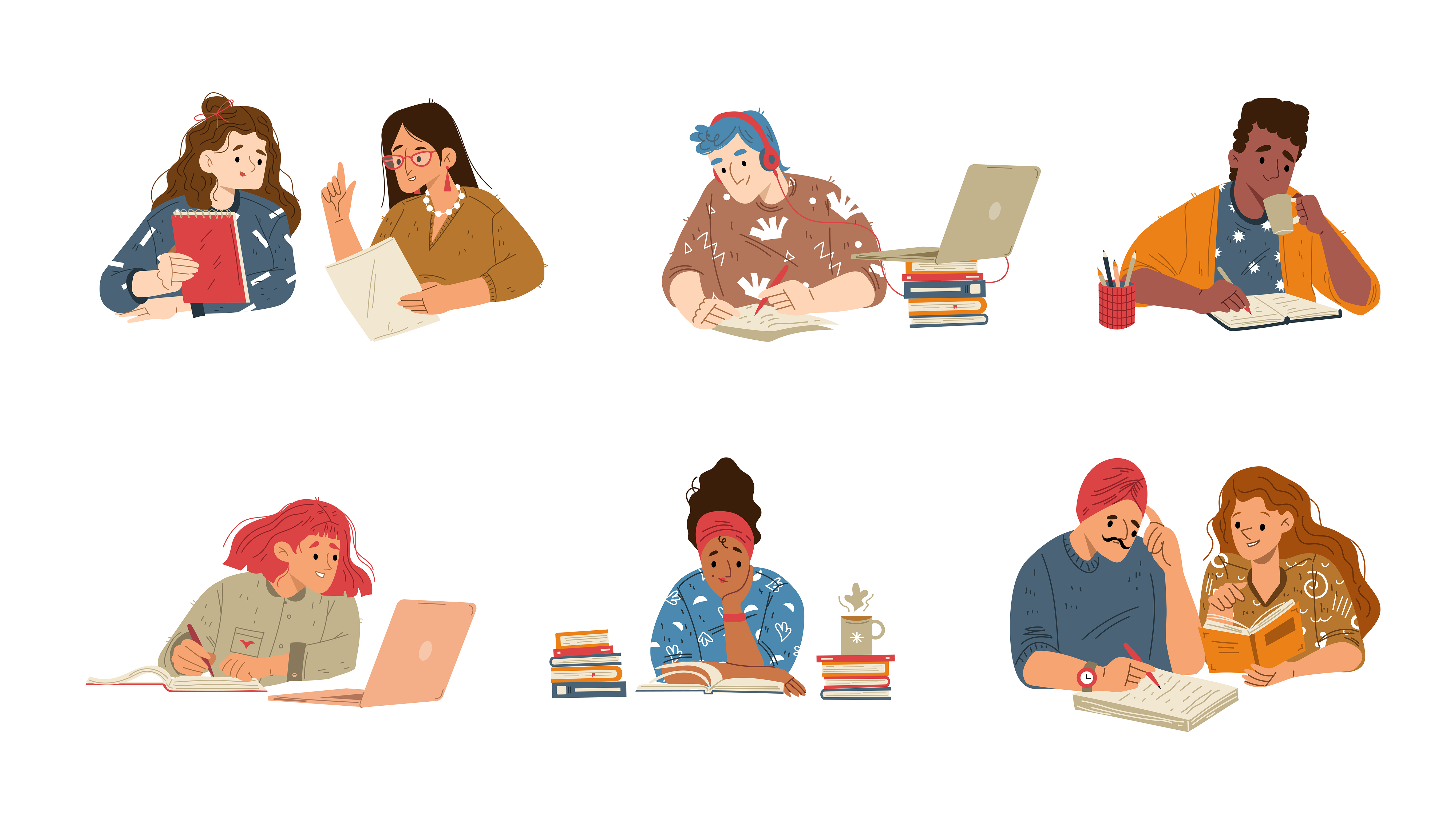 MVP платформы
Придуман дизайн платформы, а также логика его работы. Многие из планированных функций уже работают, некоторые дорабатываются, малая часть находится в ожидании реализации
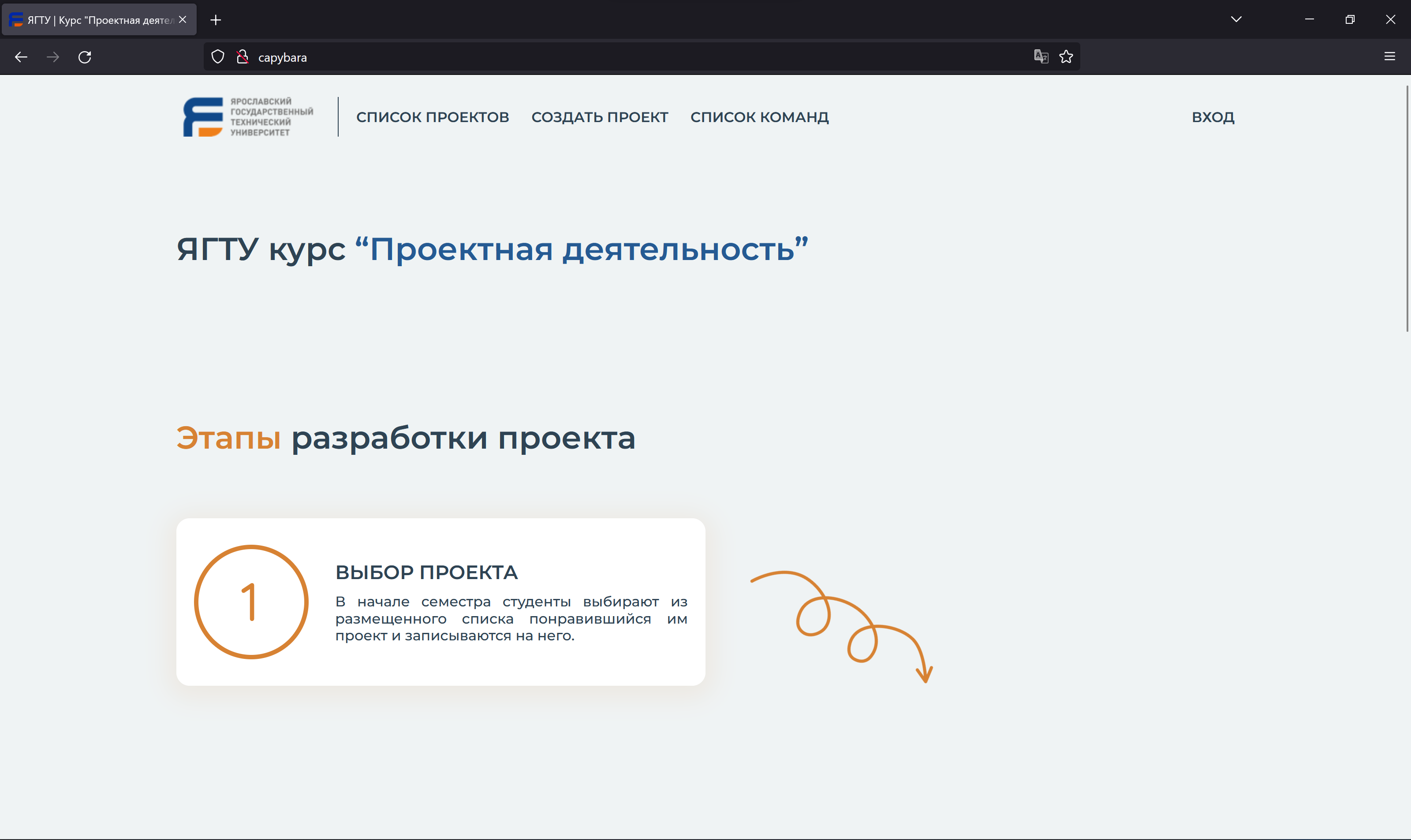 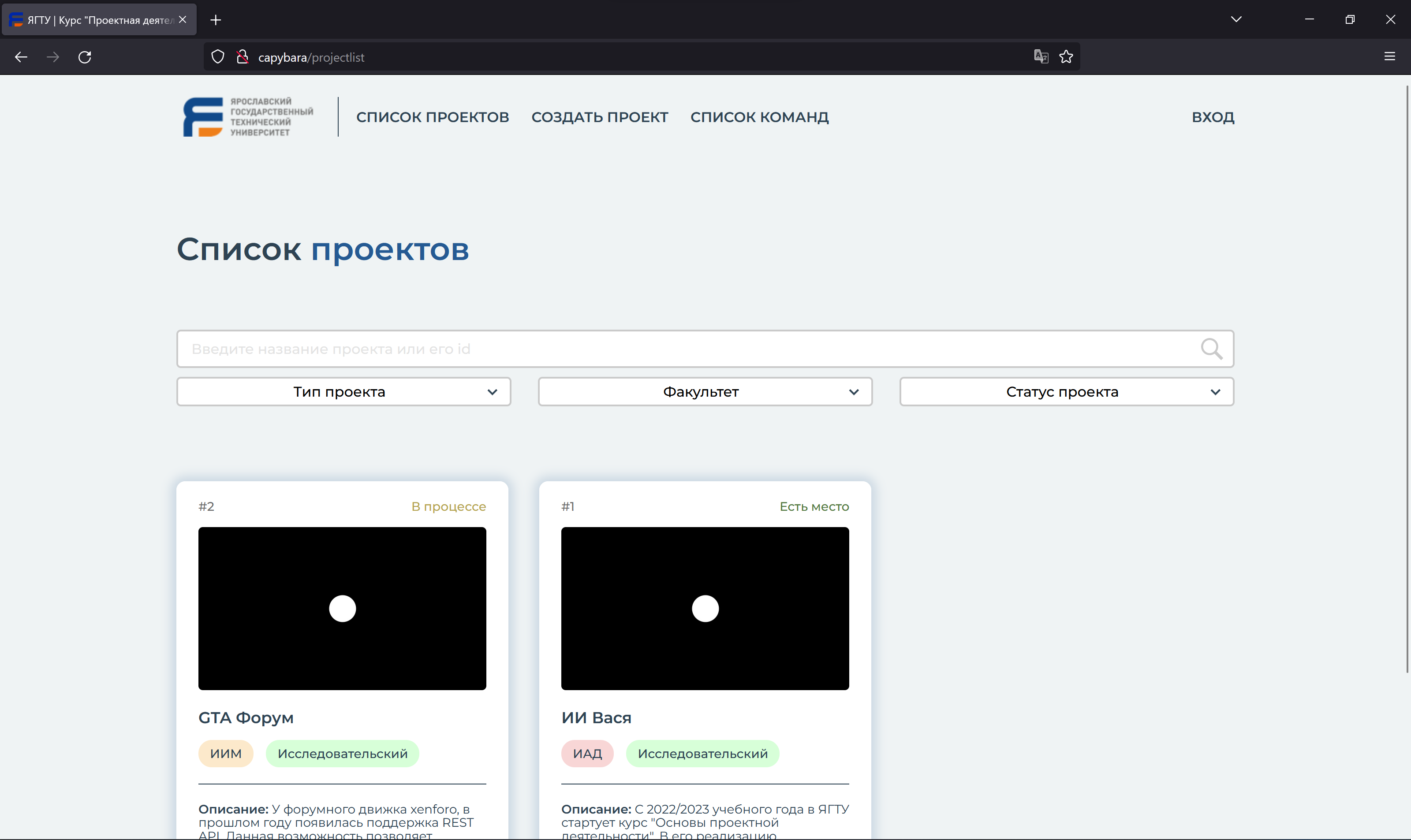 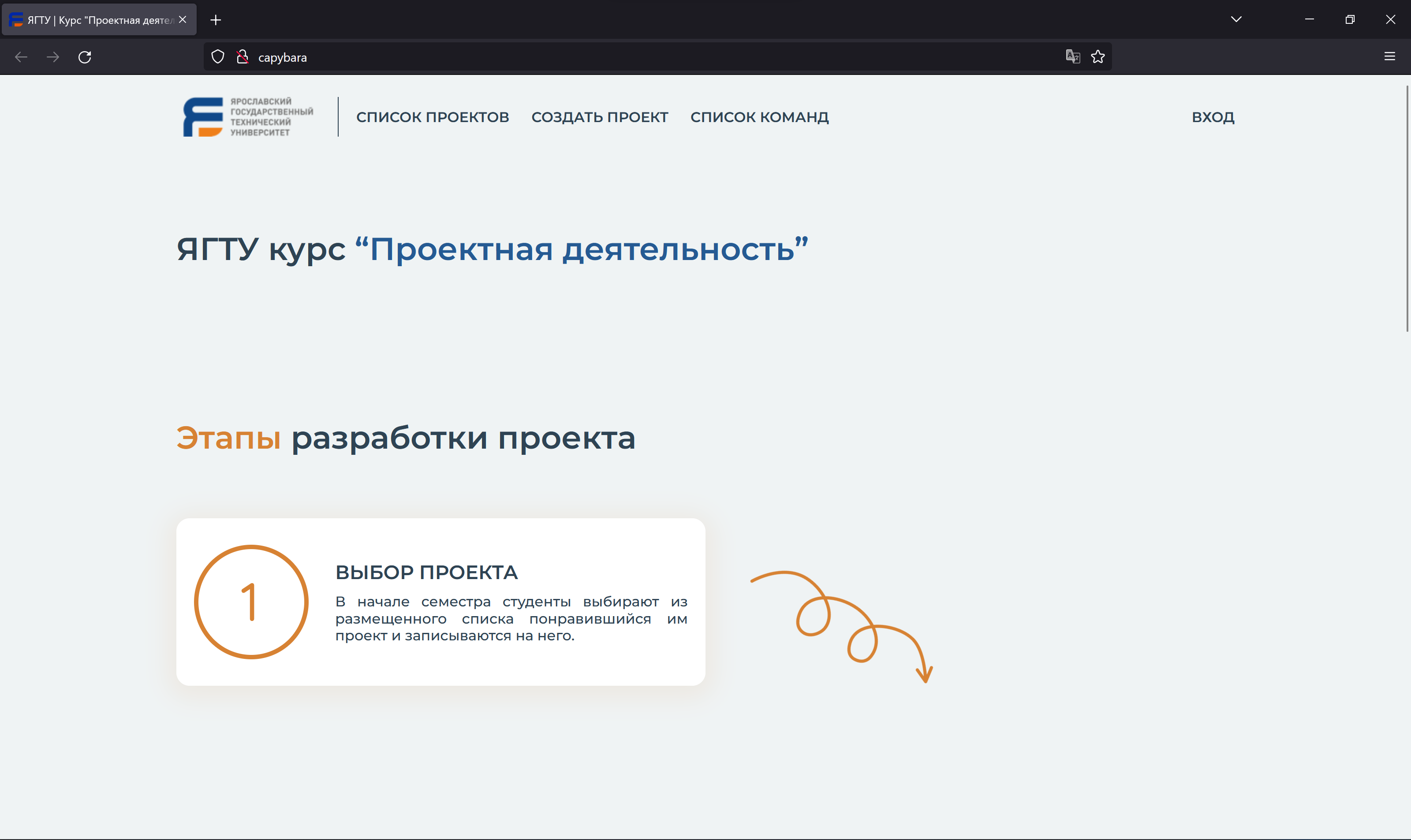 Рынок
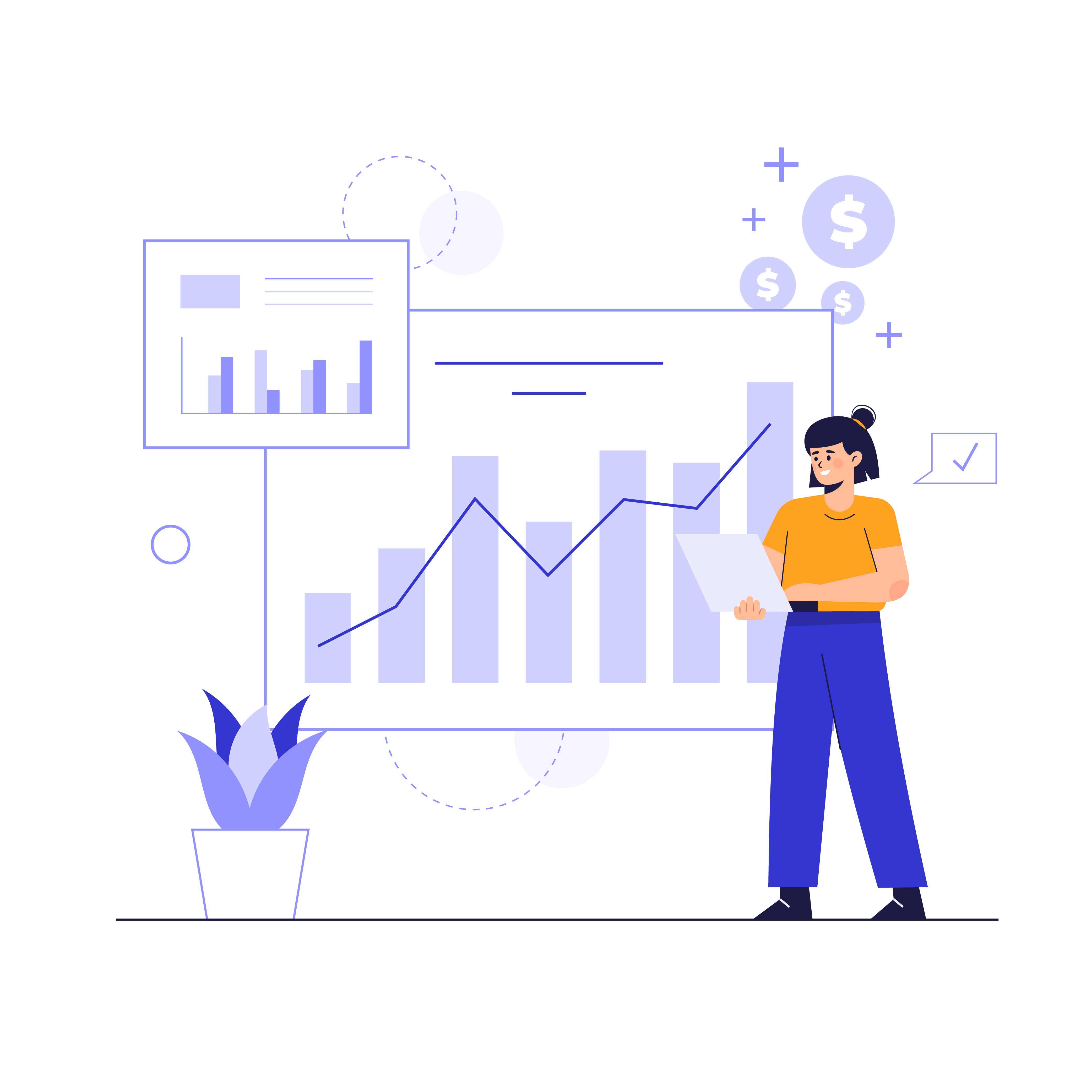 По данным proverili.ru и postupi.online
Структура издержек
Потоки поступления доходов
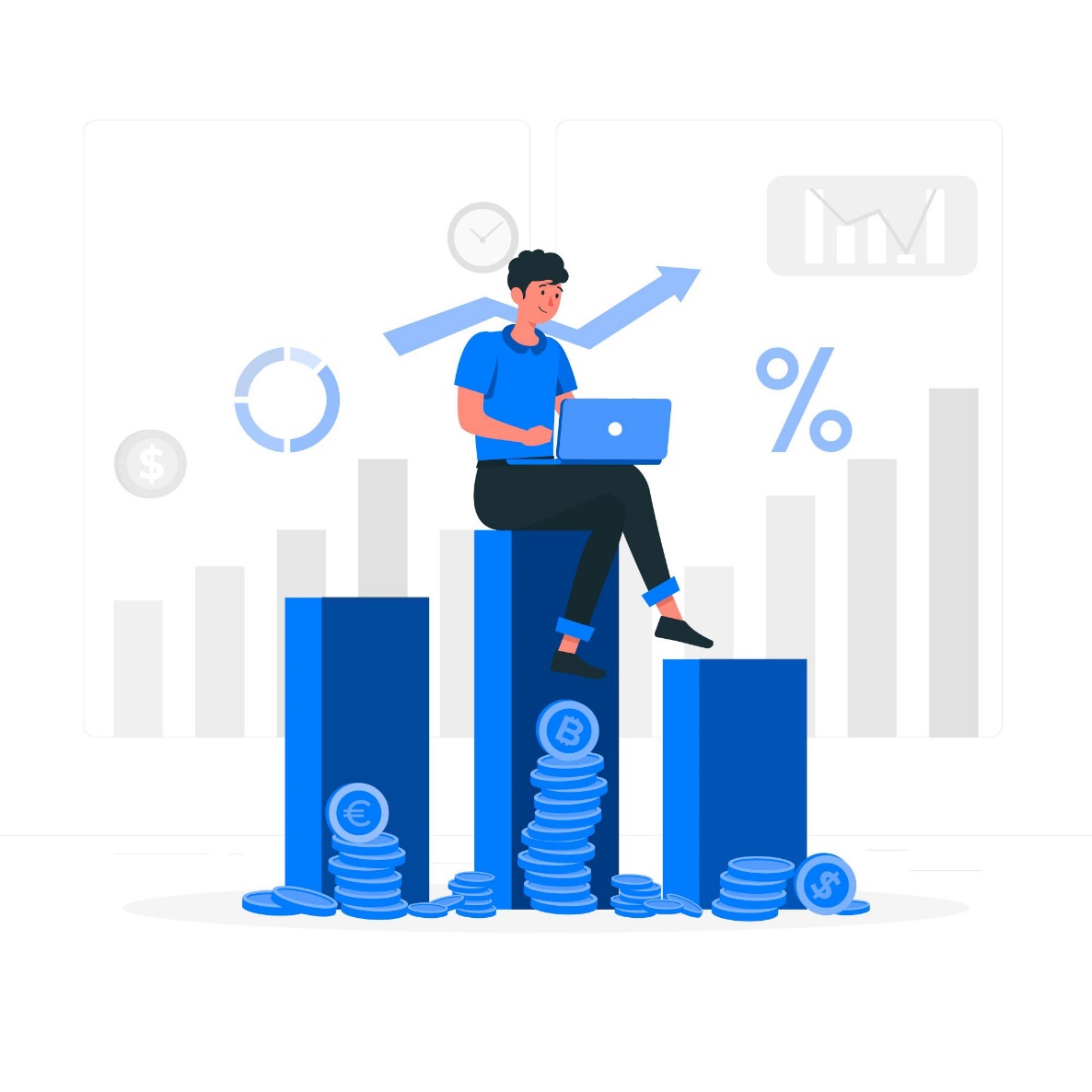 Платформа будет получать доходы от «аренды» учебным заведениям, а также процент или фиксированная плата от коммерческих проектов

Пока невозможно более-менее точно предугадать доход в деньгах, так как все это зависит от масштабов проектов, предлагаемых предпринимателями
Команда
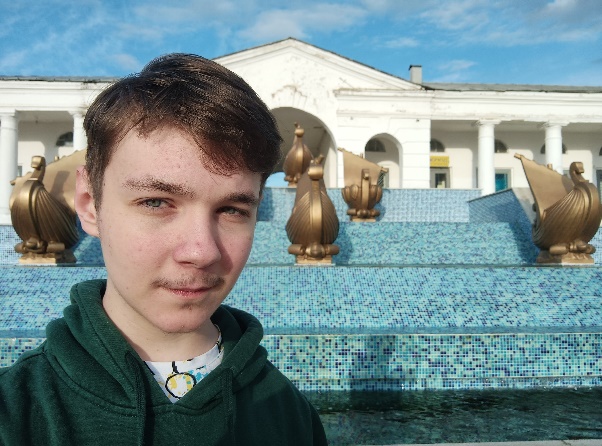 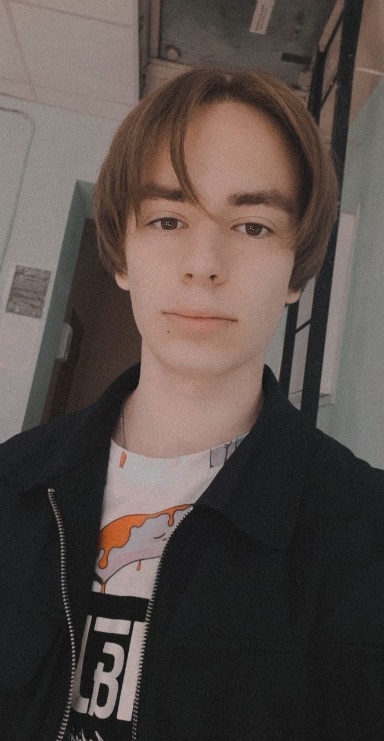 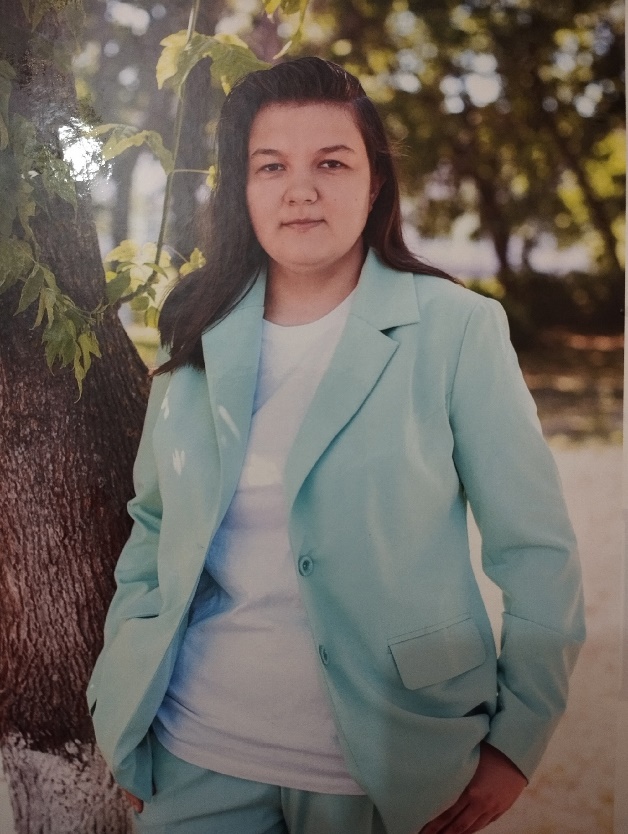 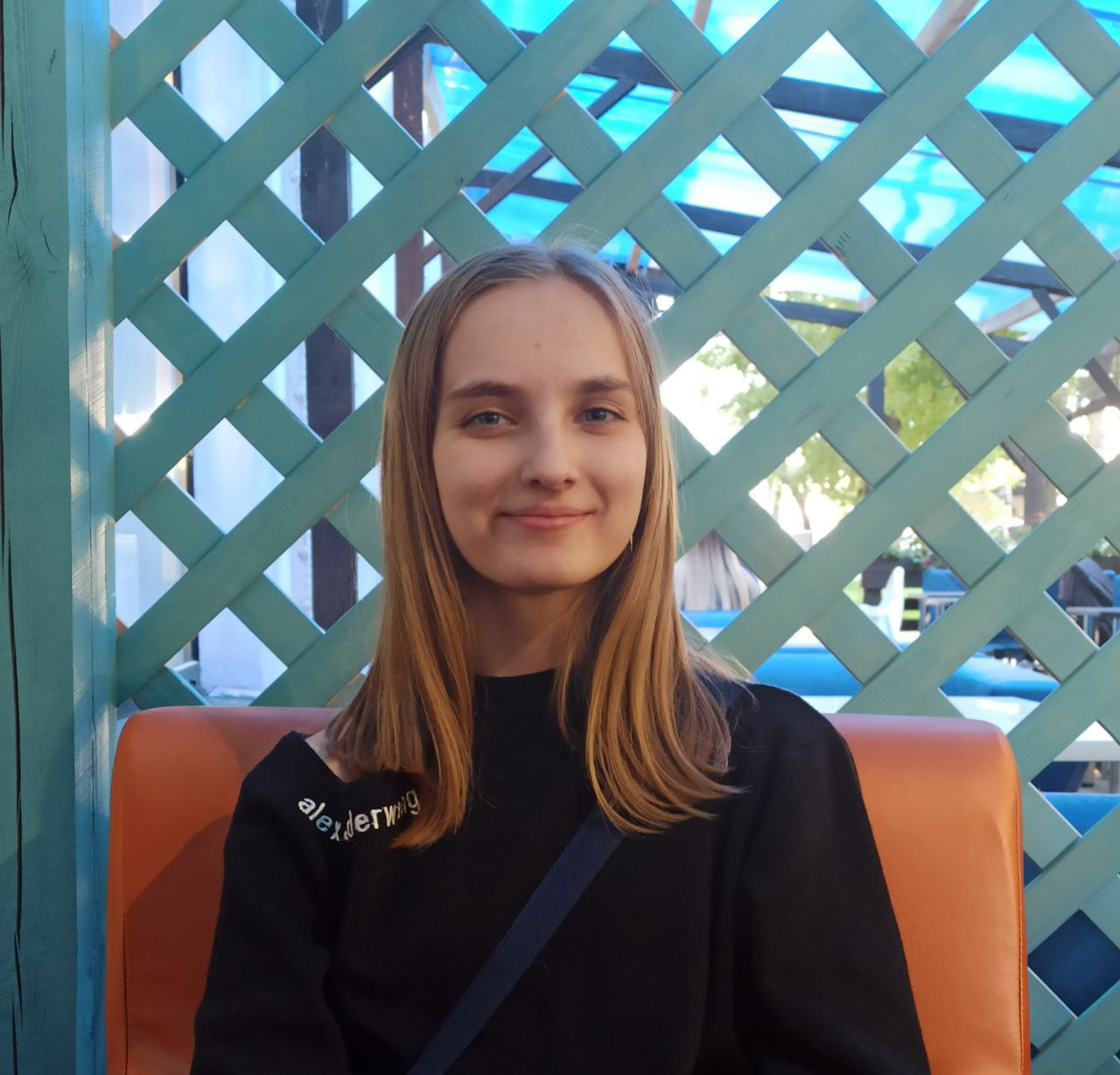 Копёнкина Екатерина
Frontend-разработчик
HTML5, SASS, jquery, JS
Ипатова 
Дарья
Backend-разработчик
Laravel, API JSON
Рыжиков Александр
Проект-менеджер 
Asana
Шабалкин Данила
Дизайнер
Photoshop, Figma
Дорожная карта
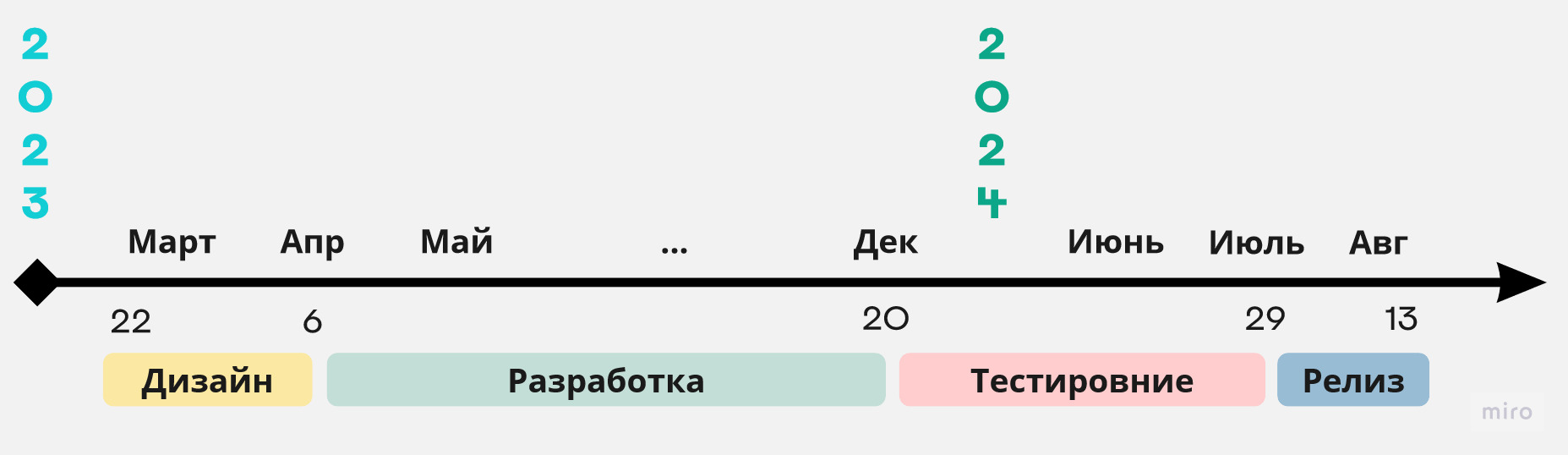 Благодарности
Хотим выразить огромные благодарности нашему наставнику и эксперту в подготовке к питчу
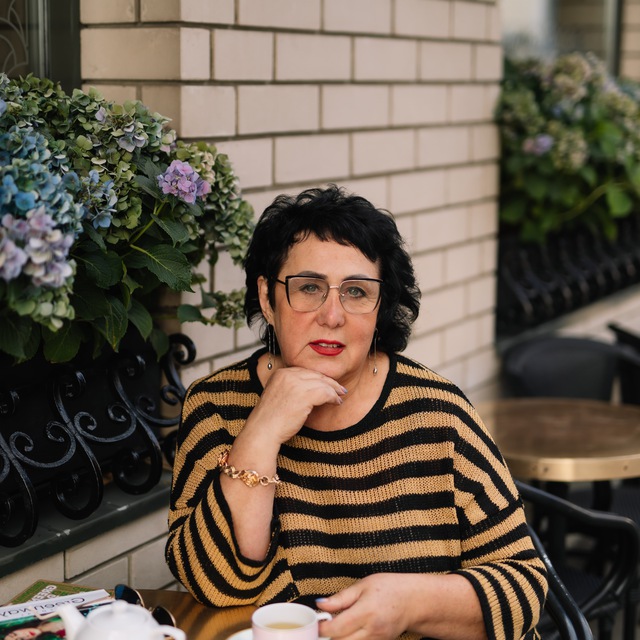 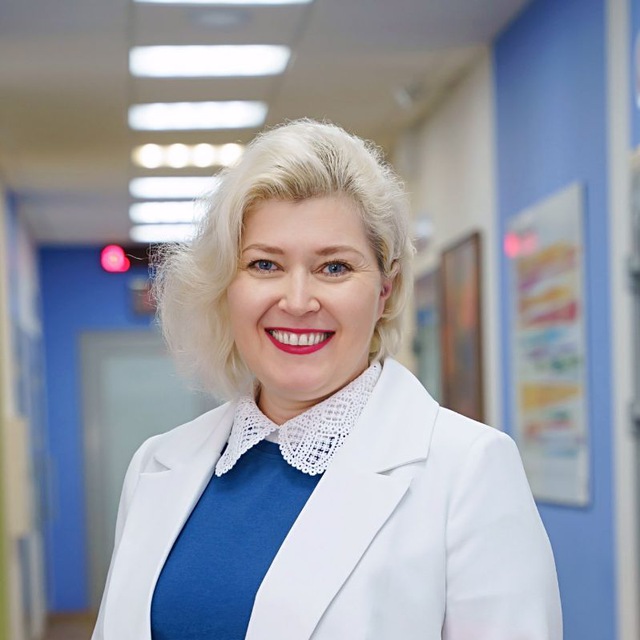 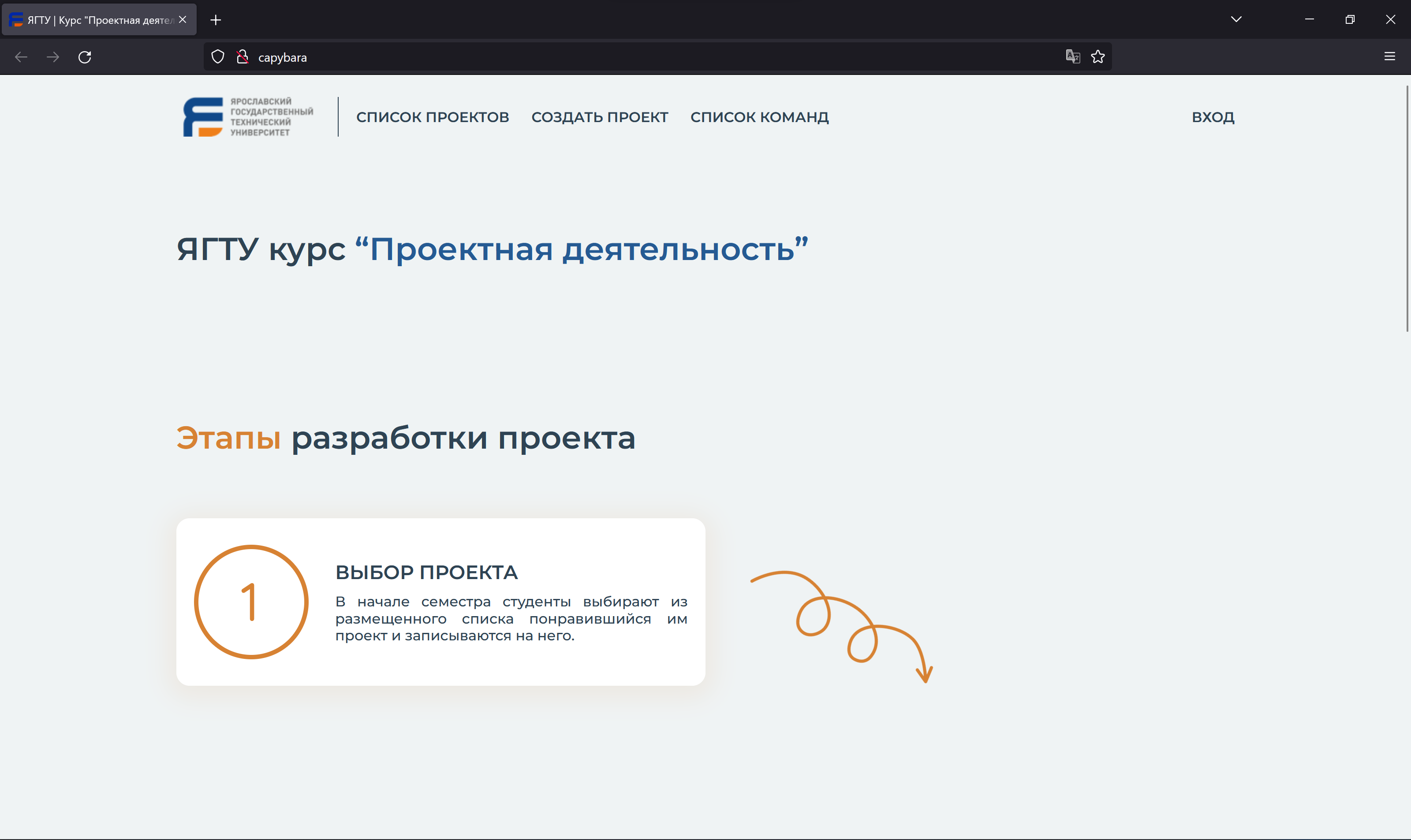 Кабанова
 Ольга Геннадьевна
Эксперт
Потёмкина 
Татьяна Ивановна
Трекер-наставник
Запросы
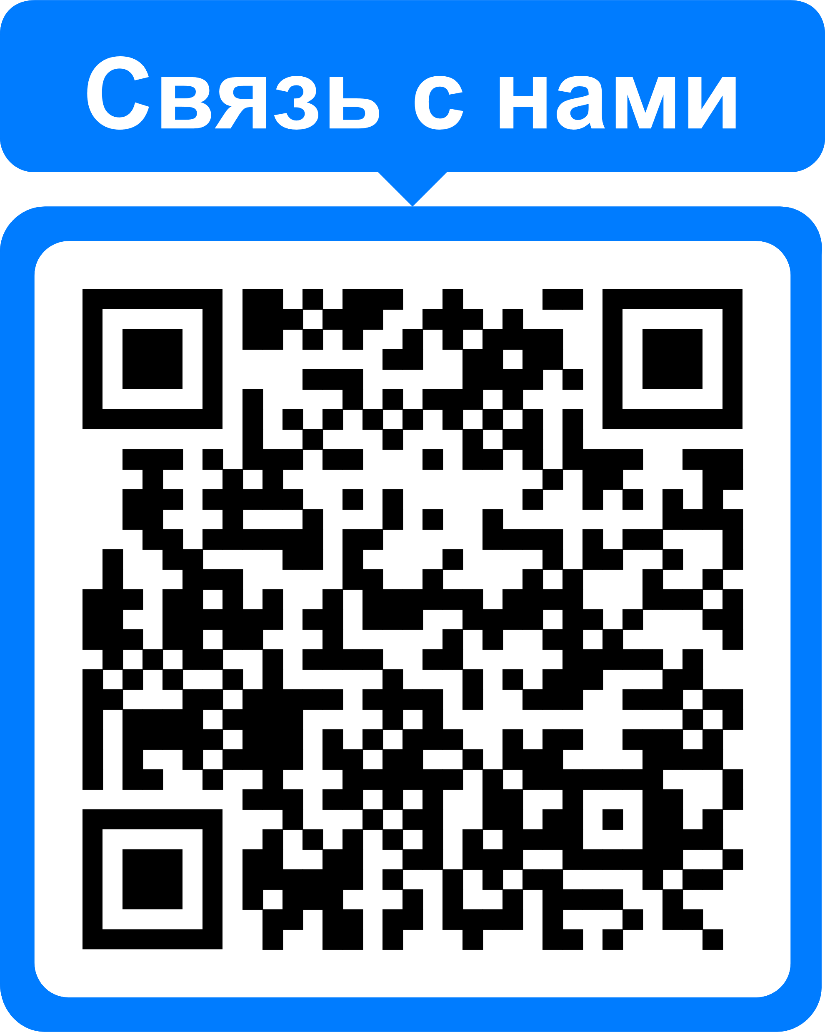 Iksndrryzikov@gmail.com